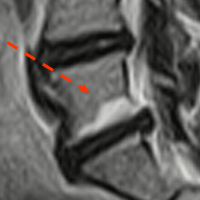 ... til dig med 
rygsmerter

MODIC FORANDRINGER

               Tom Bendix, professor emeritus, dr. med.
             Nu pensioneret.  Til for nyligt tilknyttet 
                Afd. for Rygkirurgi, Led- og Bindevævssygdomme
             Rigshospitalet, Glostrup									        
                                                                                                                                               opdateret   18.5.2022
sygdomsmekanismer
En speciel – men ikke helt sjælden - måde diskus kan give smerter på er, at kerne-materiale kan trænge op eller ned i tilstødende hvirvellegeme, og skabe irritation dér.  
Det kaldes ’Modic 
forandringer,’ 
og ses på denne 
MR-skanning.  

De har fået speciel 
opmærksomhed, fordi 
nogle tilfælde synes at 
kunne bedres med 
antibiotika.
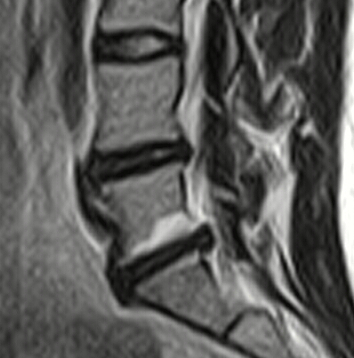 Modic-forandringer
Der findes tre forskellige typer:  Type 1 er den aktive form,  /  
type 2 er arvæv  / type 3 er forbening.
Modic type 1
sprækker               betændelses-tegn:
i brusken                øget karindvækst
                                 og ødem
(Modic m.fl.  1988)
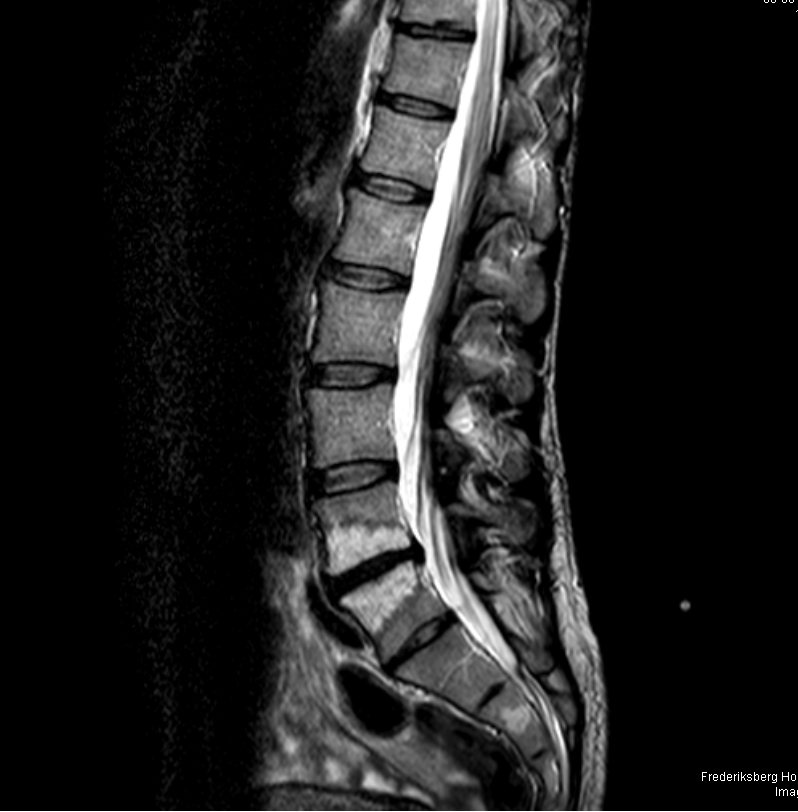 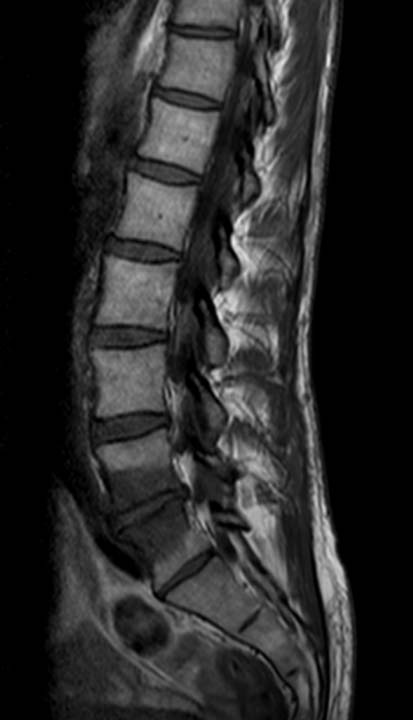 Der findes to hovedtyper af MR-optagelser.
Modic 1 er sort på den ene og 
hvid på den anden
Modic-forandringer
Modic type 2
sprækker               fedtdegeneration /
i brusken               en slags arvæv
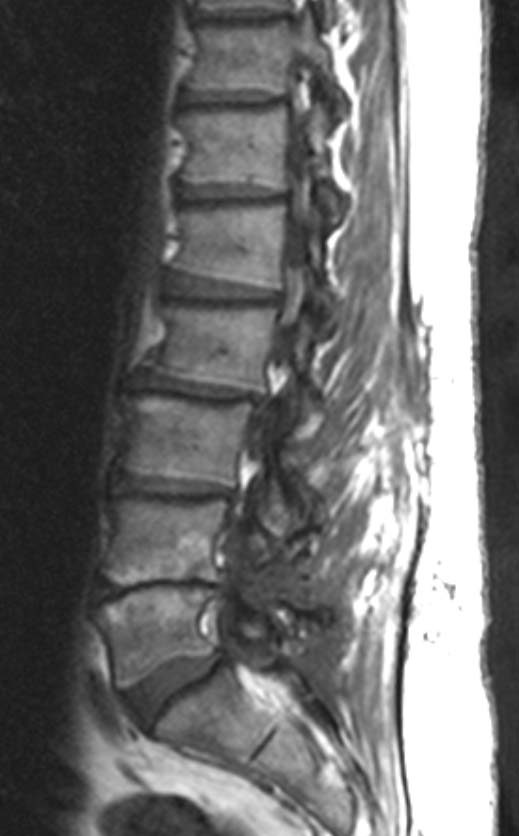 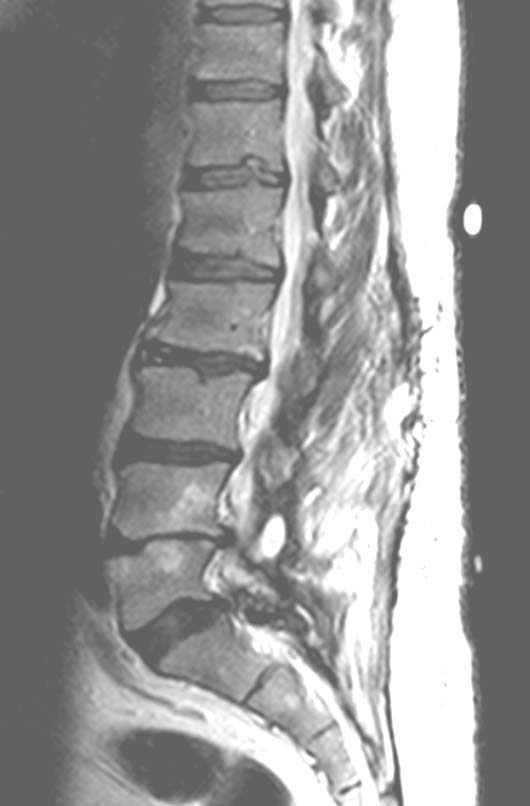 Modic type 2  er lys på begge typer MR-optagelse.
Modic-forandringer
Der er en rimelig sammenhæng specielt mellem:

Modic forandringer  type-1           rygsmerte

… men bestemt ikke 100 % !  Mange har Modic-forandringer uden at have rygsmerter.  Og andre har Modic og rygsmerte, men hvor smerten ikke skyldes Modic.
Gentagelse fra ‘diskus-prolaps afsnittet’:  En prolaps forudgås af ryg smerter, men præges så af ben -smerter.
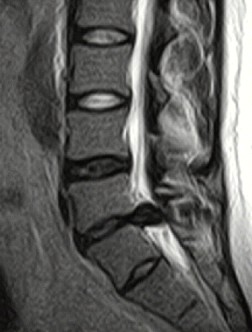 0         2-3 mdr.
Ca. 1 år efter en diskusprolaps får ca 30 % atter rygsmerter.
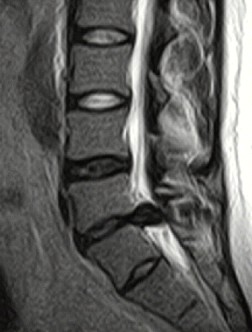 1 år
0         2-3 mdr.
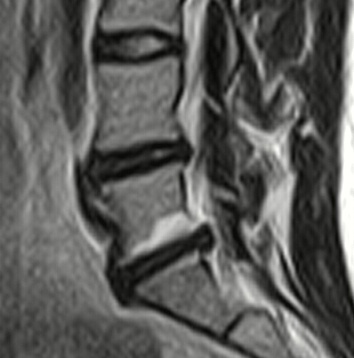 30 %
Modic
30 %
Disse smerte-episoder falder rimelig godt sammen med, at der udvikles Modic-1 forandringer hos ca. lige så mange, selvom de dog ikke overlapper hinanden helt.
100 %



    50
1 år ±
0         2-3 mdr.
Modic-forandringer
Èt dansk studie viste, at antibiotisk behandling i 3 mdr. kan hjælpe nogle af dem, der har fået Modic-forandringen 1 års tid efter en diskusprolaps.  Til gengæld viste et nyt (2020) norsk studie, at der ikke er effekt af antibiotika for Modic-1 i almindelighed.
Der er ikke påvist bakterier i prolapsvæv, udtaget ved en operation.
Men …  der er stadigt flere uafklarede spørgsmål.   ”Bare” at behandle løs med et antibiotikum i 3 mdr. kan skabe resistente bakterier (= bakterier som man ikke har noget antibiotikum til at behandle).  Derfor bør man blive bedre til at isolere de Modic-patienter, der måske har en infektion.  
Behandlingen bør derfor stilles i bero.
Modic-forandringer
Ellers er stivgørende operation en mulighed i udvalgte tilfælde.
Fysisk træning du’er ikke.
På længere sigt (en 13-års efterundersøgelse) vistes det, at patienter med Modic forandringer ikke får det værre end dem med almindelige degenerative forandringer.
Modic-området har som nævnt stort fokus, og der forskes i om specielle modstoffer mod biologiske betændelses-stoffer – altså ikke blot bakterier – kan være effektive.  Men forsøgsresultater er i dag utilstrækkelige til at bruge dem udenfor rammerne af videnskabelige forsøg.
De kommende år bliver spændende !
Modic  / antibiotika
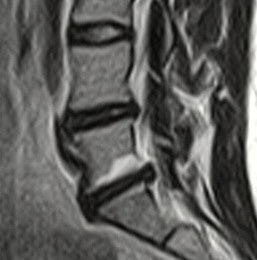 Hermed slut for MODIC-delen.